Miten löytää aikaa ääntämisen opettamiseen haasteellisessa kielessä?
Kirjoittaja: Lena Hillebrandt
Esimerkit: Lena Hillebrandt ja Sari Hopeakoski
2019
Kuvauksen rakenne
Tekijänoikeudet
Opettajana virtuaaliluokassa -hankkeessa kehitetty materiaali, joka on tarkoitettu tueksi virtuaalista luokkaopetusta opettaville opettajille ja kouluttajille.
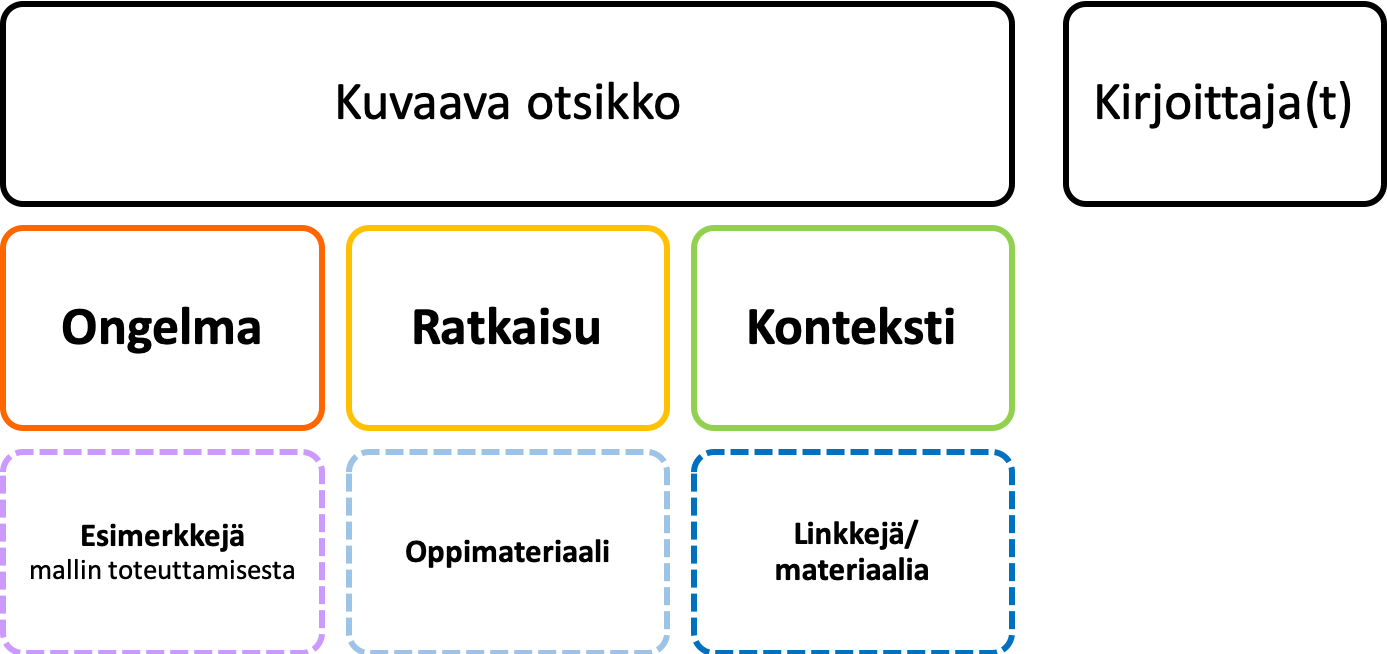 Näitä materiaaleja saa käyttää, jakaa, muokata ja kääntää, myös kaupallisesti. 
Ehtona on, tämä materiaali mainitaan asianmukaisesti seuraavalla tavalla: 
Kirjoittajien nimet
Otsikko
Lisää tietoa CC BY 4.0 -lisenssistä: http://creativecommons.fi/lisenssit  
Tekijänoikeus säilyy aina kirjoittajilla.
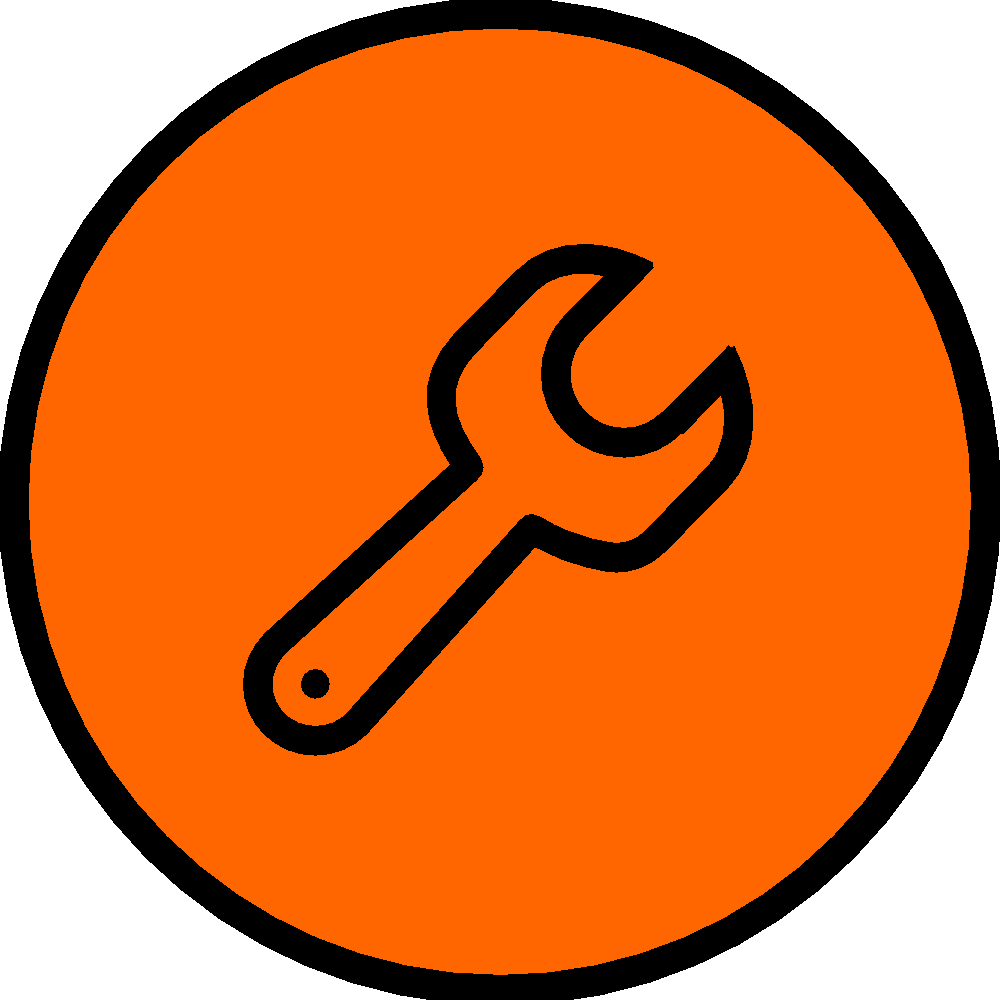 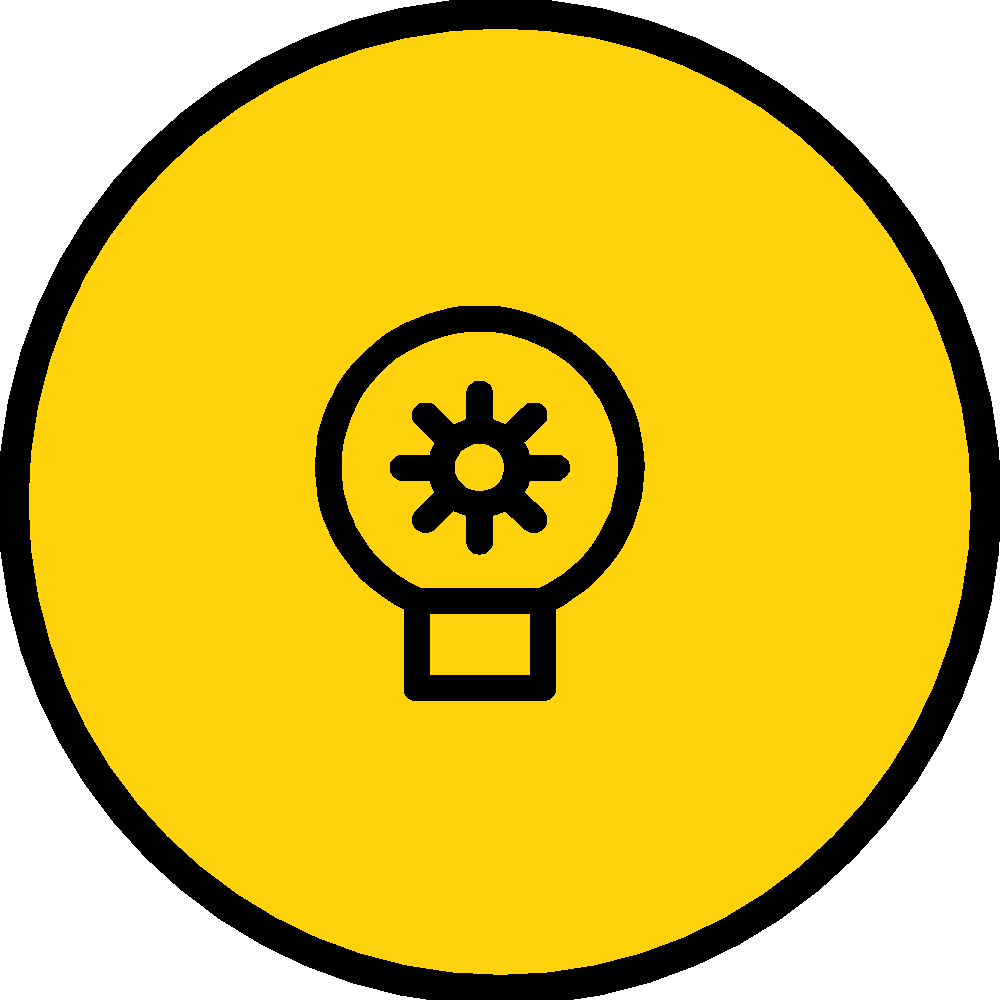 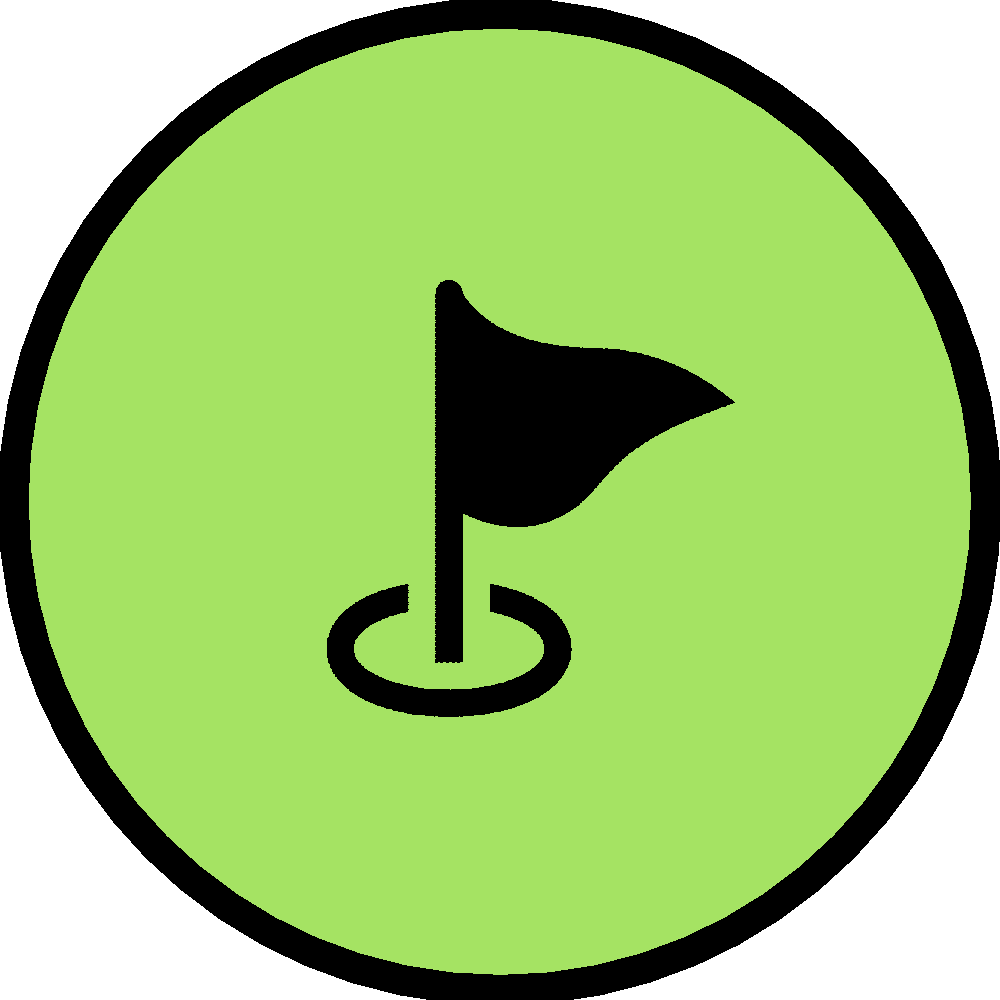 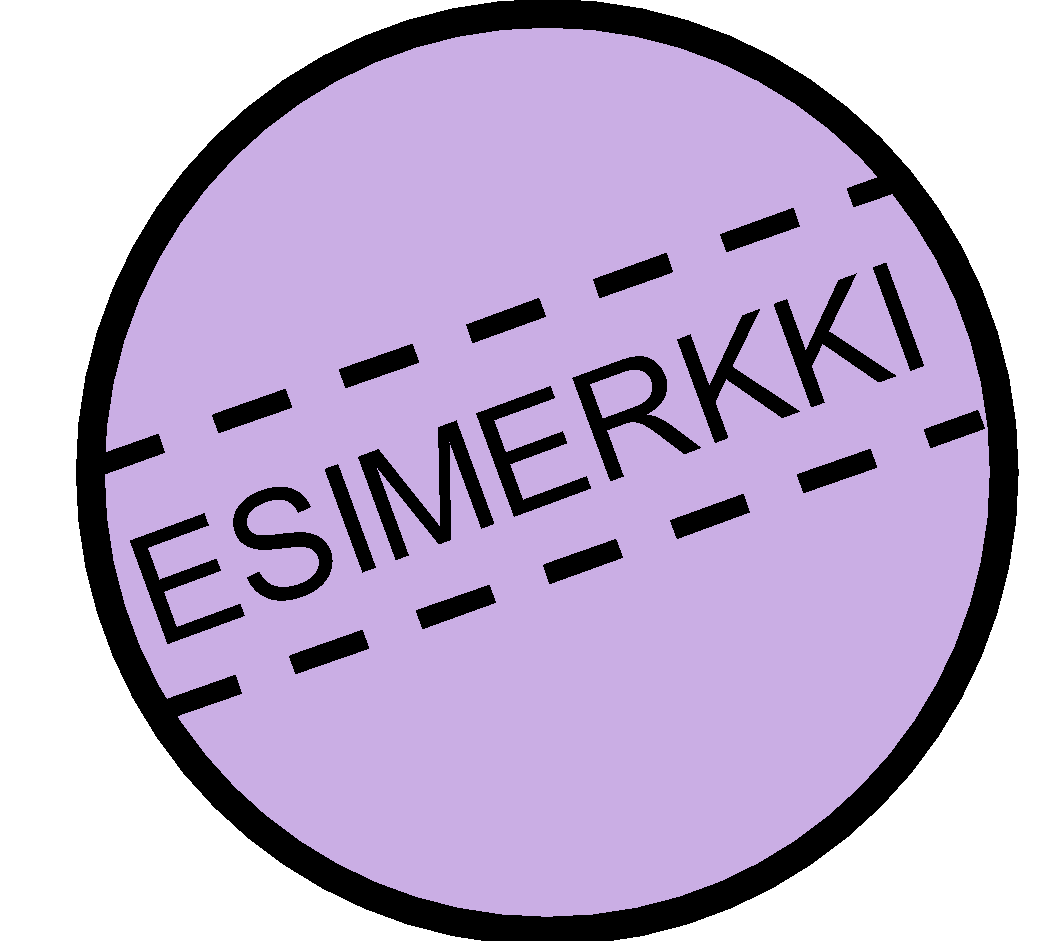 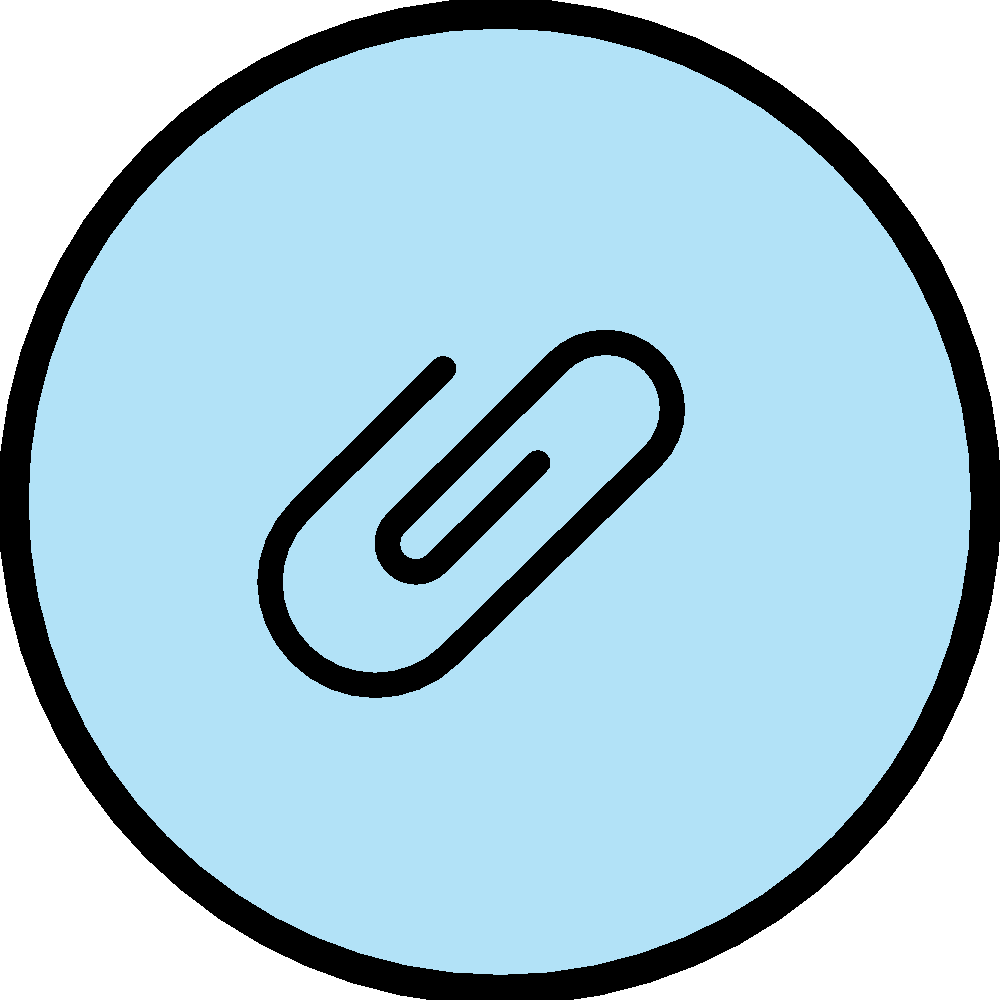 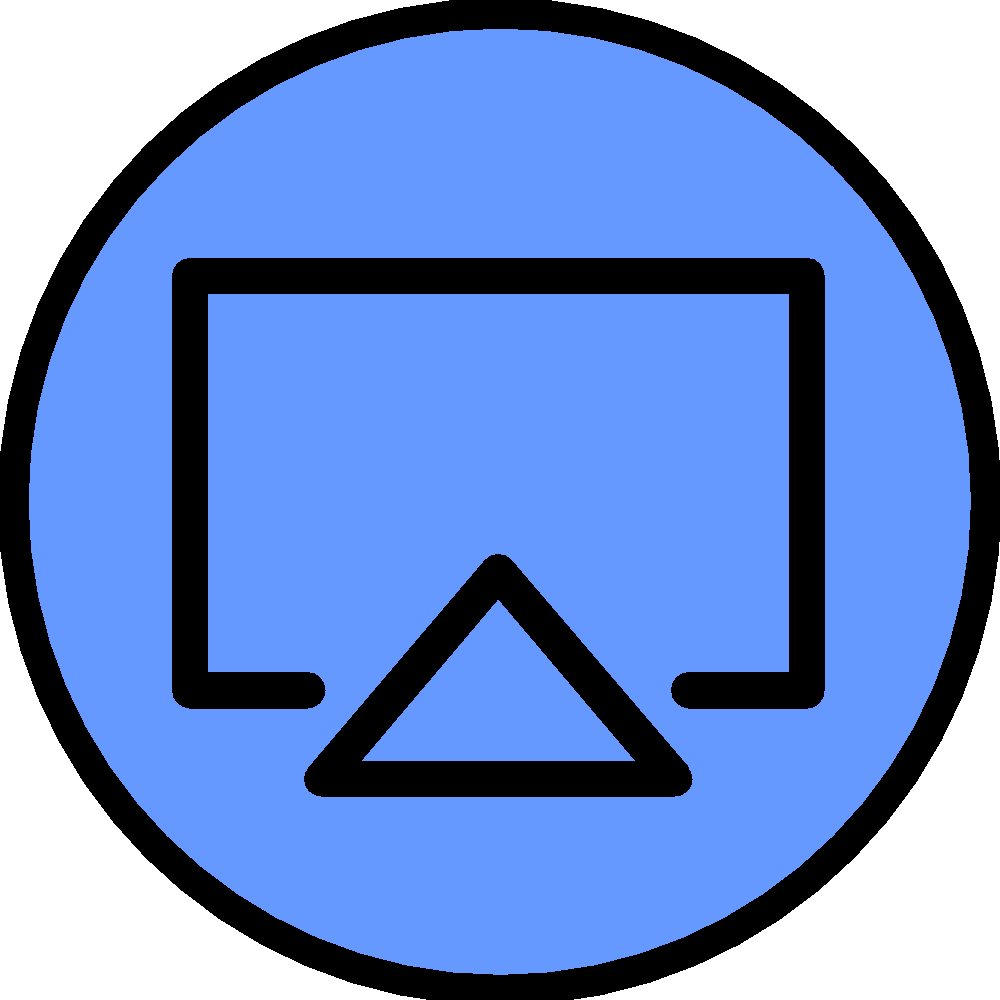 Ongelma
Kielessä, jossa on paljon oppilaille uusia ja haasteellisia äänteitä - outojen kirjainmerkkien lisäksi - oikean ääntämisen opetteluun on käytettävä enemmän aikaa kuin muiden kielten kursseilla. Käytettävissä oleva tuntimäärä on kuitenkin kaikilla kielillä sama.
Ratkaisu
Hyvää ääntämistaitoa tavoiteltaessa venäjän opettaja joutuu tekemään arvovalinnan; mitä muuta voidaan opettaa vähemmän, jotta oppilaat saavat alusta asti vahvan pohjan oikealle ääntämiselle? Keskittyminen kurssin alussa  äänteiden tunnistamiseen ja tuottamiseen sekä säännöllinen ääntämisen tarkistaminen kurssin edetessä tulee kuitenkin palkituksi. Oppilaat oppivat suhtautumaan ääntämiseen tärkeänä kielitaidon osa-alueena, jos opettaja pitää oikeaa ääntämistä systemaattisesti esillä eikä alenna omaa vaatimustasoaan.
Kun siirrytään teksteihin, runsas ääneen lukeminen yhdessä opettajan kanssa on ensiarvoisen tärkeää. Oppilaat eivät alkuvaiheessa vielä selviydy ääntämisen omaehtoisesta harjoittelusta edes oppikirjan äänitteen avulla. Virtuaaliluokassa ääntämisen harjoittelun etuna on, että oppilaat voivat tehdä sitä myös omassa rauhassaan pitämällä mikrofonia pois päältä. Opettajan tulee kuitenkin huolehtia siitä, että huomio kiinnittyy olennaisiin kohtiin esimerkiksi kysymällä, tuliko kysymysintonaatiosta riittävän korkea, oliko sanan keskellä ollut l-äänne varmasti liudentunut tai muistivatko oppilaat ääntää painottoman o:n a:na.
Kurssin kuluessa on syytä kerrata säännöllisin väliajoin vaikeimpia äänteitä, varsinkin venäjän monia s-äänteitä ja konsonanttien liudennusta, jotta oppilaiden ääntämistaidot eivät alkaisi taantua tekstien vaikeutuessa. Tähän riittävät hyvinkin lyhyet tuokiot vaikkapa tongue-twister -tyyppisiä harjoituksia, jotka toimivat myös mukavina välipaloina muun työskentelyn lomassa.
Ylipäänsä on hyvä lukea ääneen mahdollisimman paljon sujuvuuden kehittämiseksi.
Arvioinnissa ääntämistaito on mukana aluksi yksinkertaisina tunnistamis- ja tuottamistehtävinä, myöhemmin arvioidaan myös intonaatiota ja puheen sujuvuutta.
Konteksti
Kaikki kouluasteet, kieltenopetus
Esimerkkejä mallin toteuttamisesta
Pieniä harjoituksia venäjän alkeiskurssilla (Lena Hildebrandt)
Harjoitellaan venäjän s-äänteitä kontrastiivisina minimipareina, esim. cок - шок. Harjoituksessa voidaan keskittyä erottelemaan toisiaan lähellä olevia s-äänteitä tai soinnillisia ja soinnittomia äänteitä.
Opettaja lukee s-äänteitä sisältäviä sanoja ja oppilaat yrittävät tunnistaa kuulemansa äänteen. Harjoituksessa voivat olla mukana kaikki s-äänteet tai vain osa niistä. Harjoitus toimii hyvänä diagnostisena työkaluna niin opettajalle kuin oppilaallekin.
Aukkokuuntelu, jossa harjoitellaan tavallisen i:n ja taka-i:n erottamista. Oppilas merkitsee, kumman äänteen kuulee.
Liudentuneita konsonantteja harjoitellaan minimipareilla: esim. yгол - уголь
Harjoitellaan venäjän kysymysintonaatiota painottamalla kysymyssanattoman lauseen eri sanoja tai vertaamalla tavallisen väitelauseen ja kysymyslauseen eroa.
Opetellaan yhdistämään vaikeita äänteitä toisiinsa lukemalla esim. runsaasti s-äänteitä sisältäviä sanoja lumipallomenetelmällä, pienissä osissa lausetta kasaamalla.
Esimerkkejä mallin toteuttamisesta
Pieniä harjoituksia ranskan kursseilla (Sari Hopeakoski)
Ensimmäisellä kurssilla opiskelijat miettivät (vaikkapa kilpailuna) oppimiaan sanoja joissa tietty kirjoitusasu, jota vastaa tietty ääntäminen, esim.- eau(x)  gâteau , château, eau, Bordeaux  /o/
Nasaalivokaalit:  opiskelijat kuulevat sanoja ja merkitsevät, onko kyseessä nasaali vai ei, esim. Jean-Jeanne, Martin-Martine.
Vielä myöhäisemmilläkin kursseilla ääntämisestä muistutellaan. Hankalia asioita ranskassa ovat mm. nasaalit (esim. Nenä-ä sanassa international  ja preesensin mon.3. persoonan päätteen -ent ääntymättömyys kuten ils parlent)
Oma erikoisuutensa ääntämisen ja kirjoittamisen vastaavuudessa muodostavat verbimuodot, jotka ääntyvät samoin, mutta kirjoitetaan eri tavoin. Näissä etenkin natiivit kielenoppijat tekevät paljon kirjoitusvirheitä. Esim. parler-puhua, parlais-puhuin, parlé - puhunut